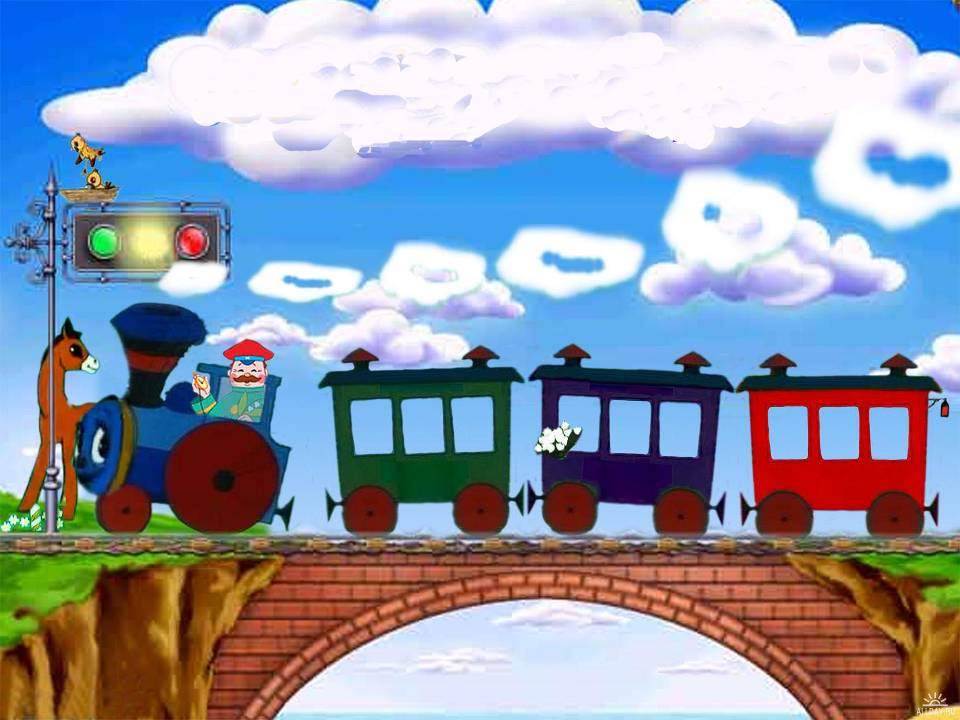 Путешествие, поезд, билет
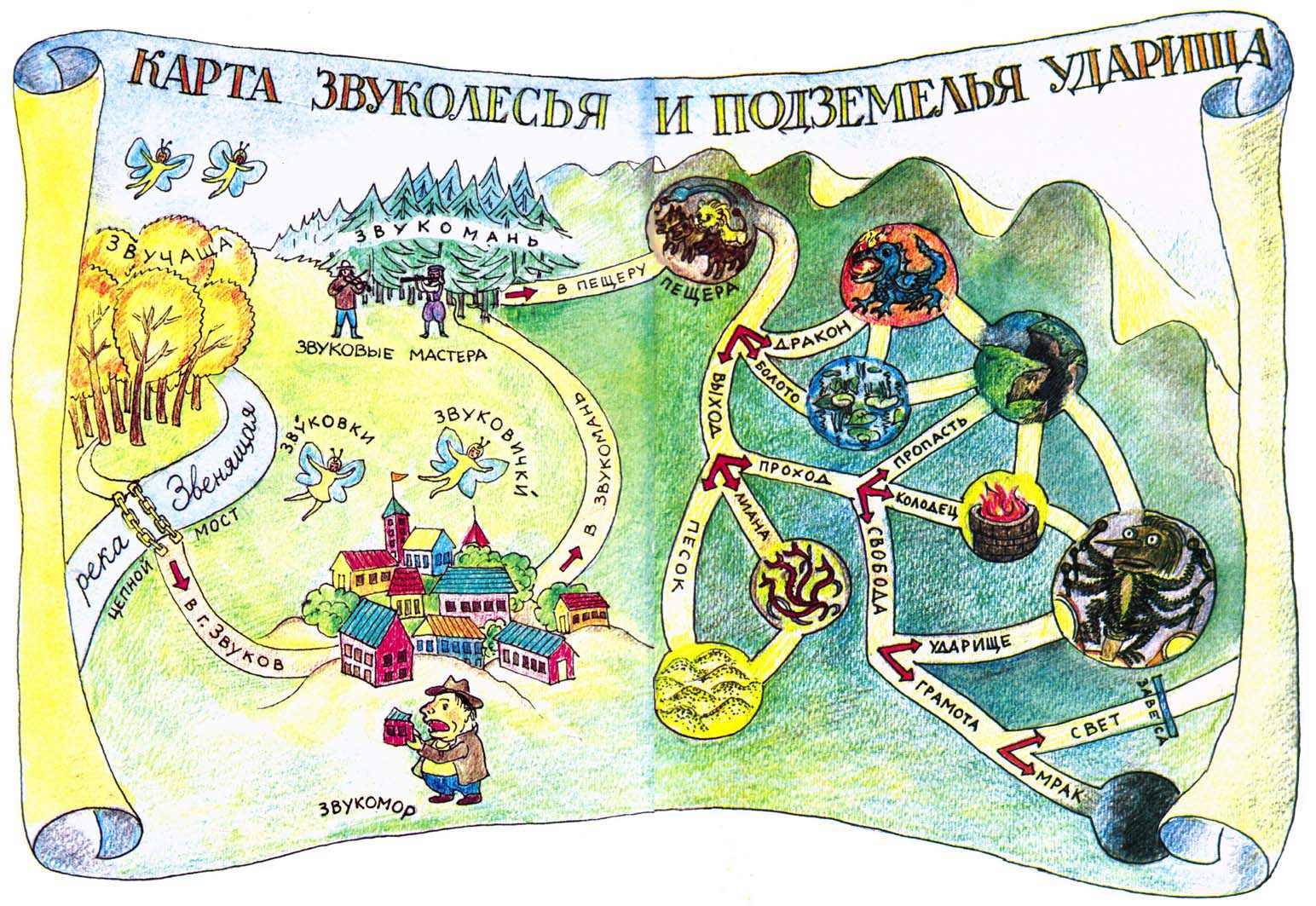 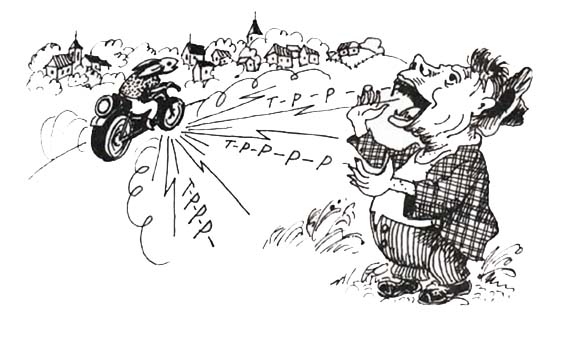 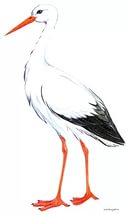 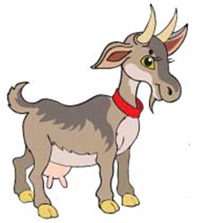 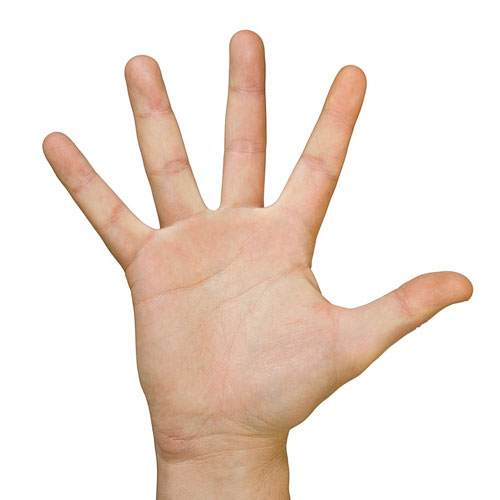 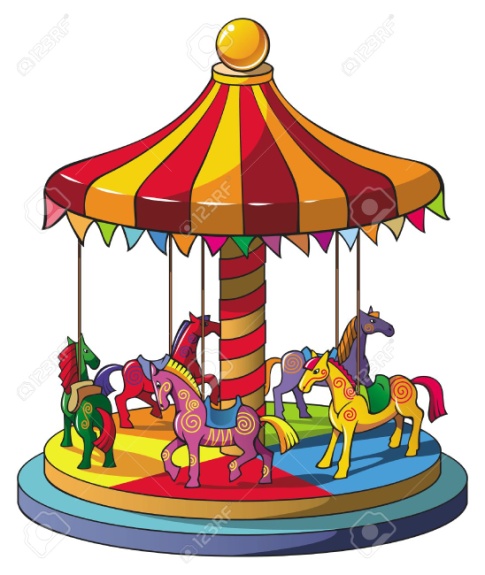 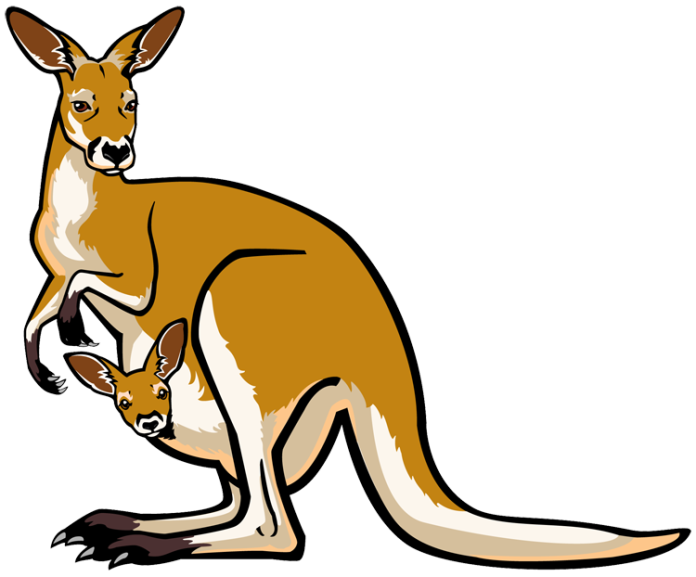 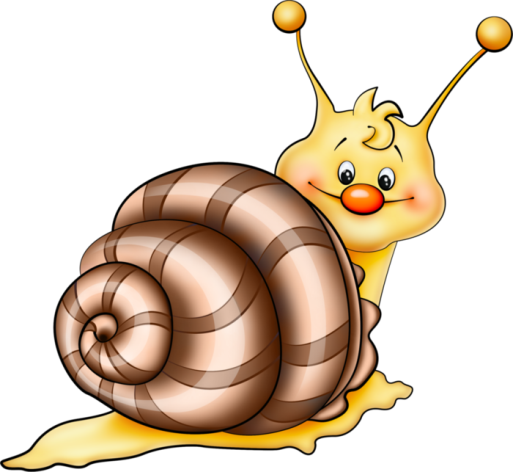 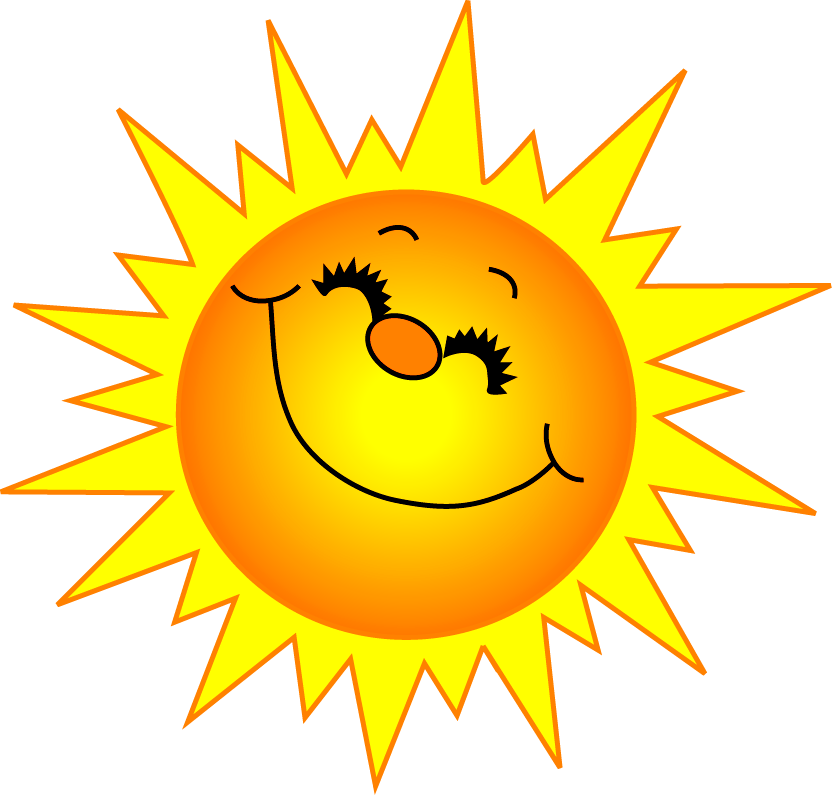